Deep Learning for Vision & Language
Continuation of Segmentation, AutoEncoders, Variational AutoEncoders, Introduction to Diffusion Models
Semantic Segmentation / Image Parsing
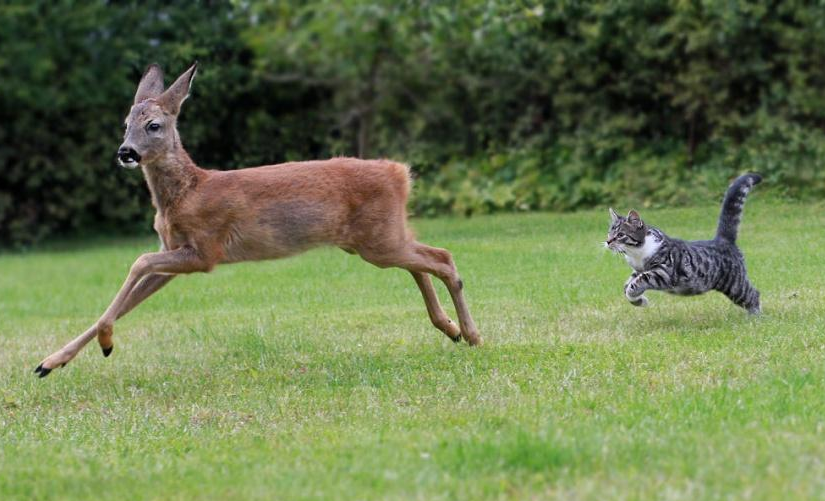 deer
cat
trees
grass
Idea 1: Convolutionalization
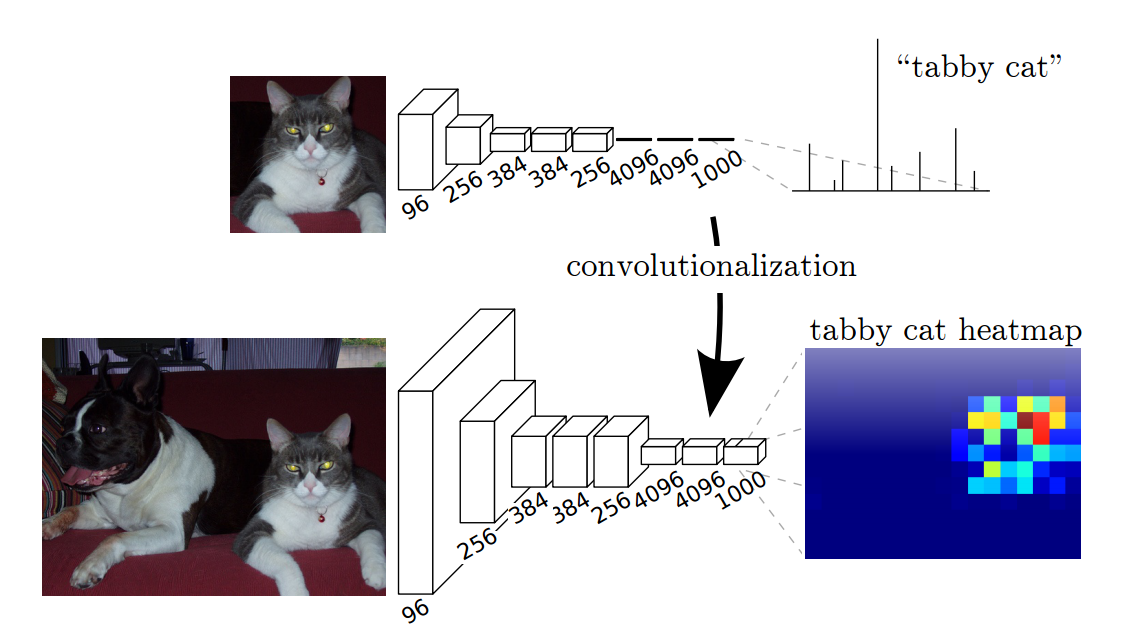 However resolution of the segmentation map is low.
https://people.eecs.berkeley.edu/~jonlong/long_shelhamer_fcn.pdf
Alexnet
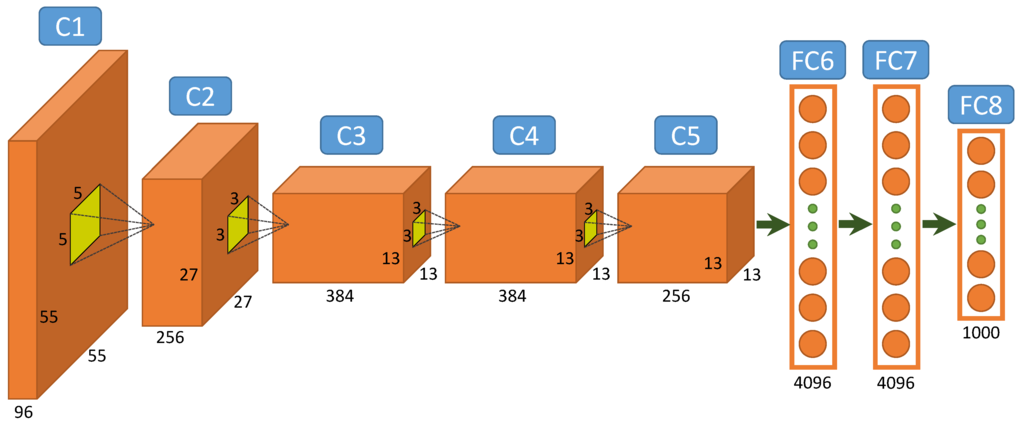 https://www.saagie.com/fr/blog/object-detection-part1
Idea 1: Convolutionalization
nn.Linear(4096, 1000)      ==     nn.Conv2D(4096, 1000, kernel_size = 1, stride = 1)
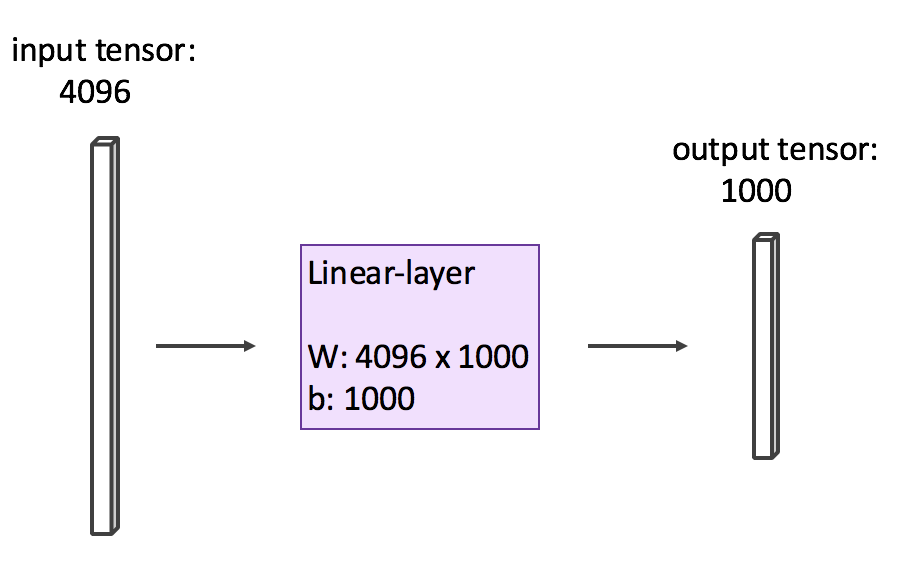 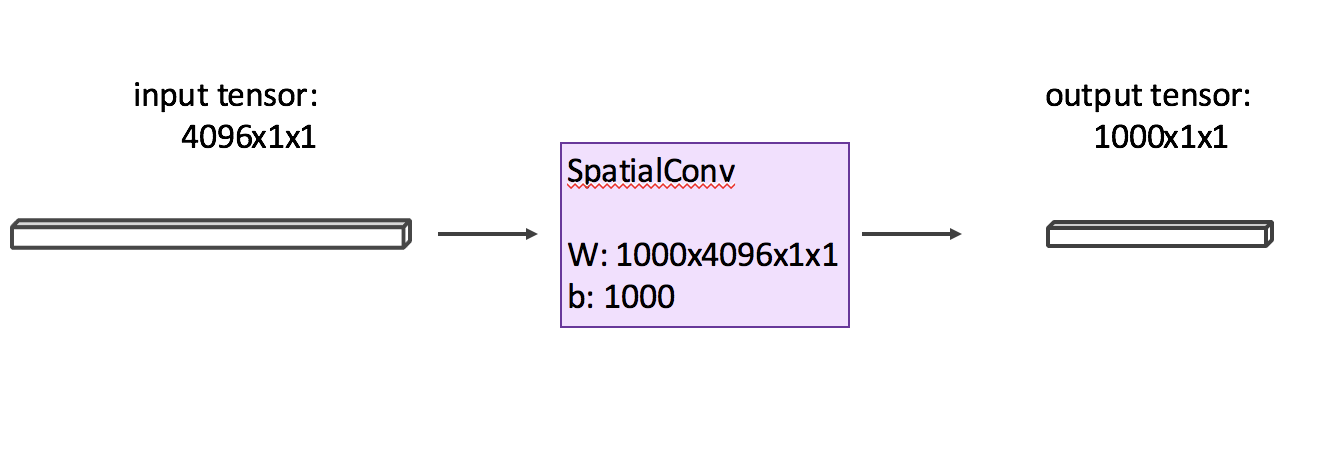 Fully Convolutional Networks (CVPR 2015)
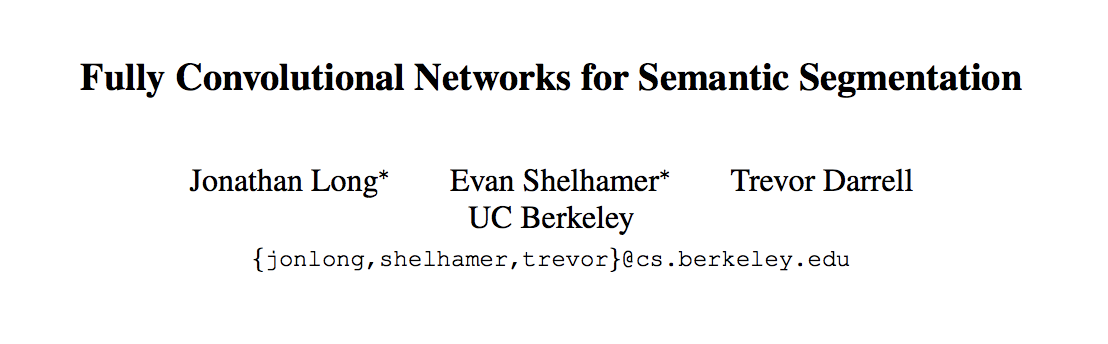 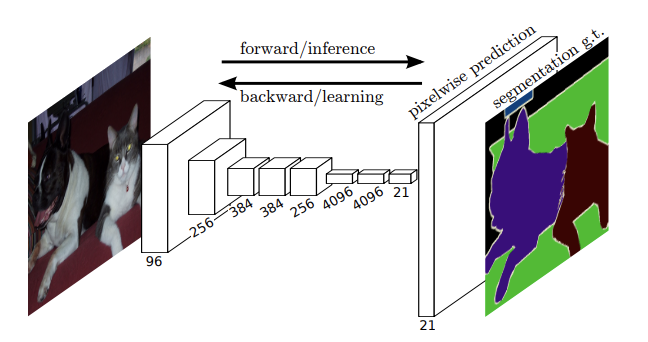 Idea 2: Up-sampling Convolutions or ”Deconvolutions”
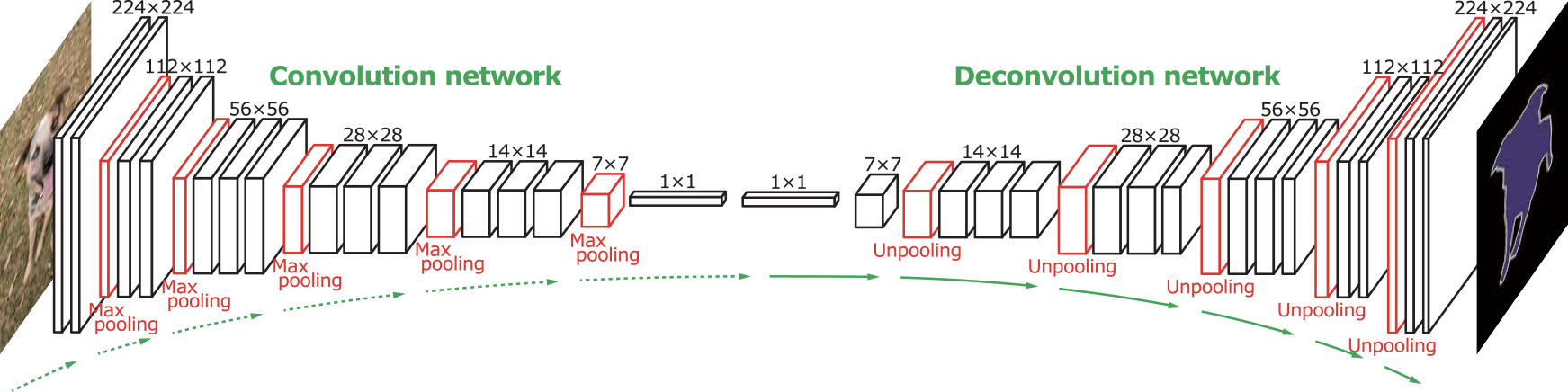 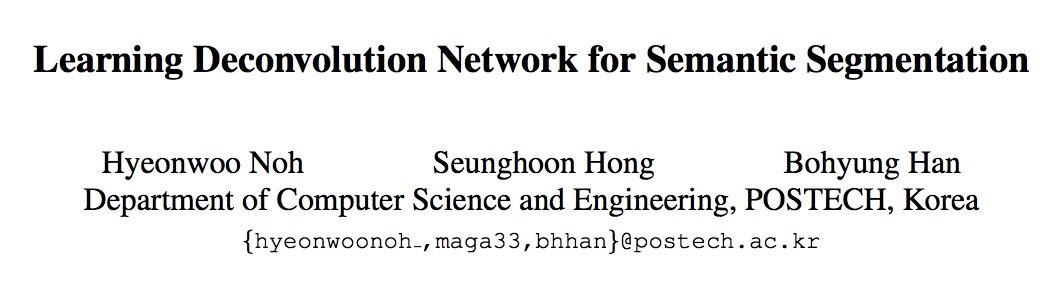 http://cvlab.postech.ac.kr/research/deconvnet/
Idea 2: Up-sampling Convolutions or ”Deconvolutions”
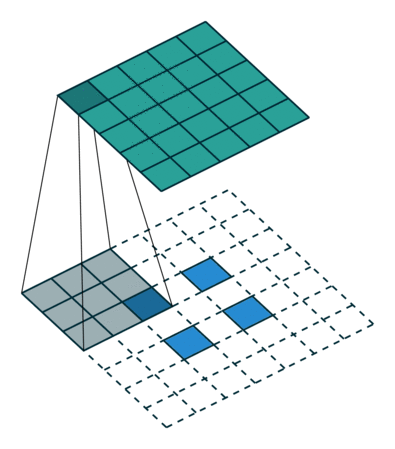 https://github.com/vdumoulin/conv_arithmetic
Idea 2: Up-sampling Convolutions or ”Deconvolutions”
Deconvolutional Layers
Upconvolutional Layers
Backwards Strided Convolutional Layers
Fractionally Strided Convolutional Layers
Transposed Convolutional Layers
Spatial Full Convolutional Layers
Pytorch
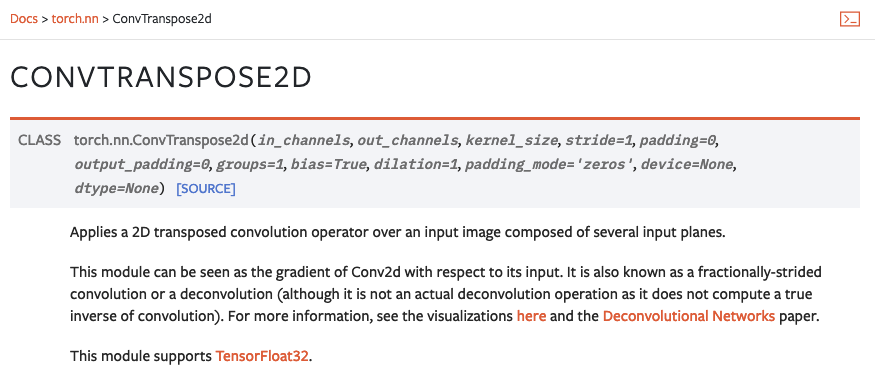 Idea 3: Dilated Convolutions
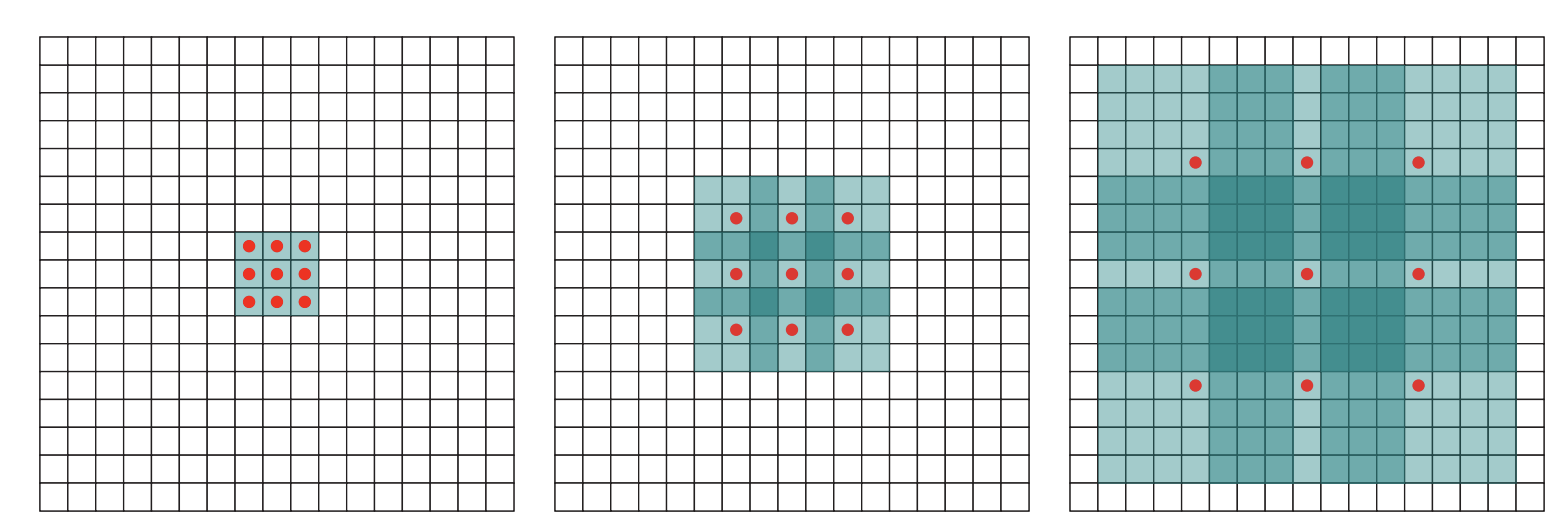 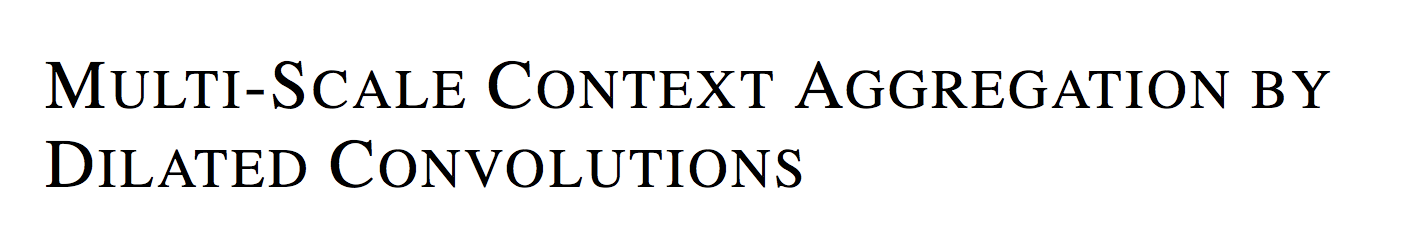 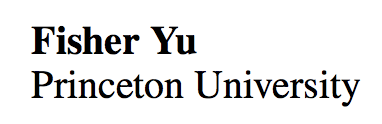 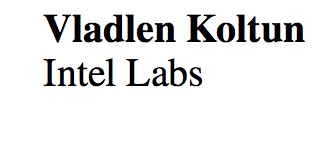 ICLR 2016
Idea 3: Dilated Convolutions
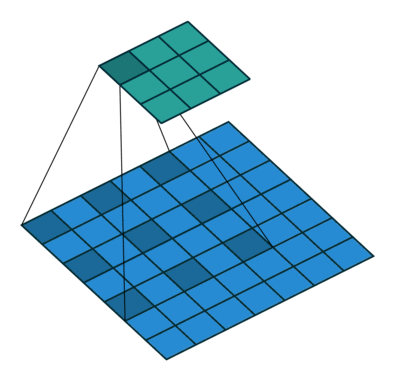 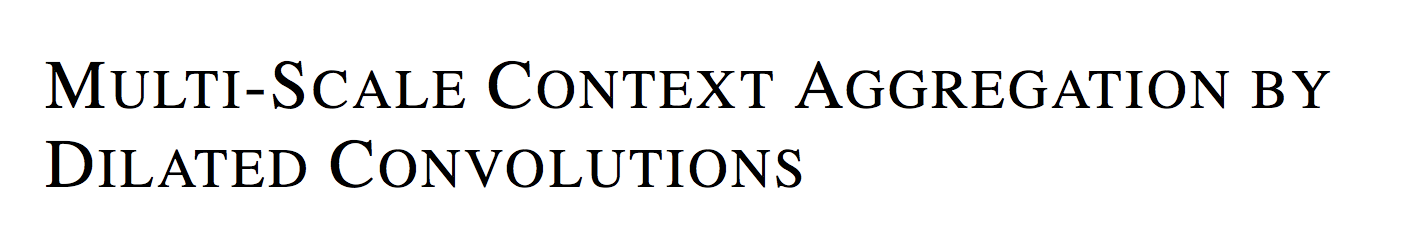 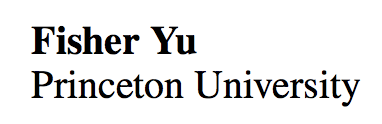 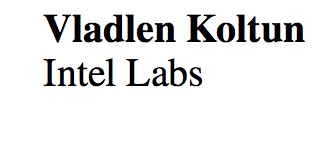 ICLR 2016
Convolutional Layer in pytorch
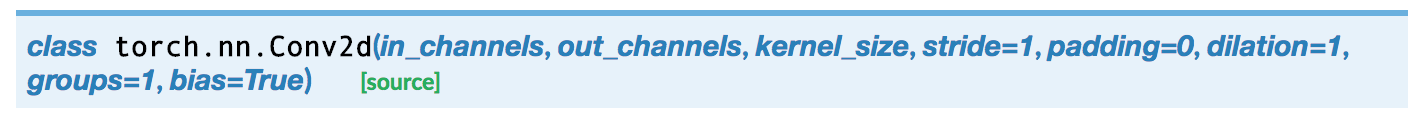 kernel_size
out_channels x
Input
kernel_size
Output
in_channels
out_channels (equals the number of convolutional filters for this layer)
in_channels (e.g. 3 for RGB inputs)
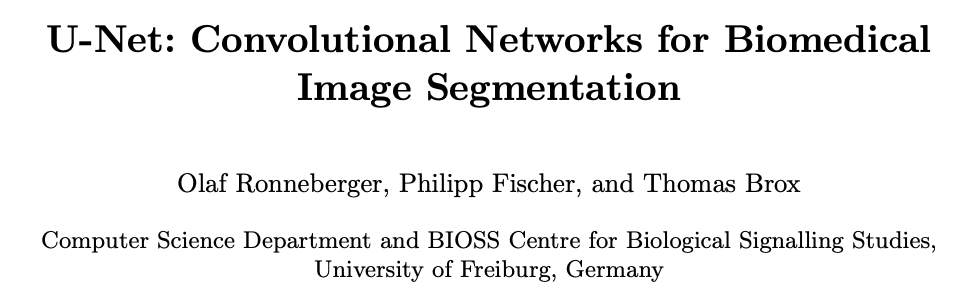 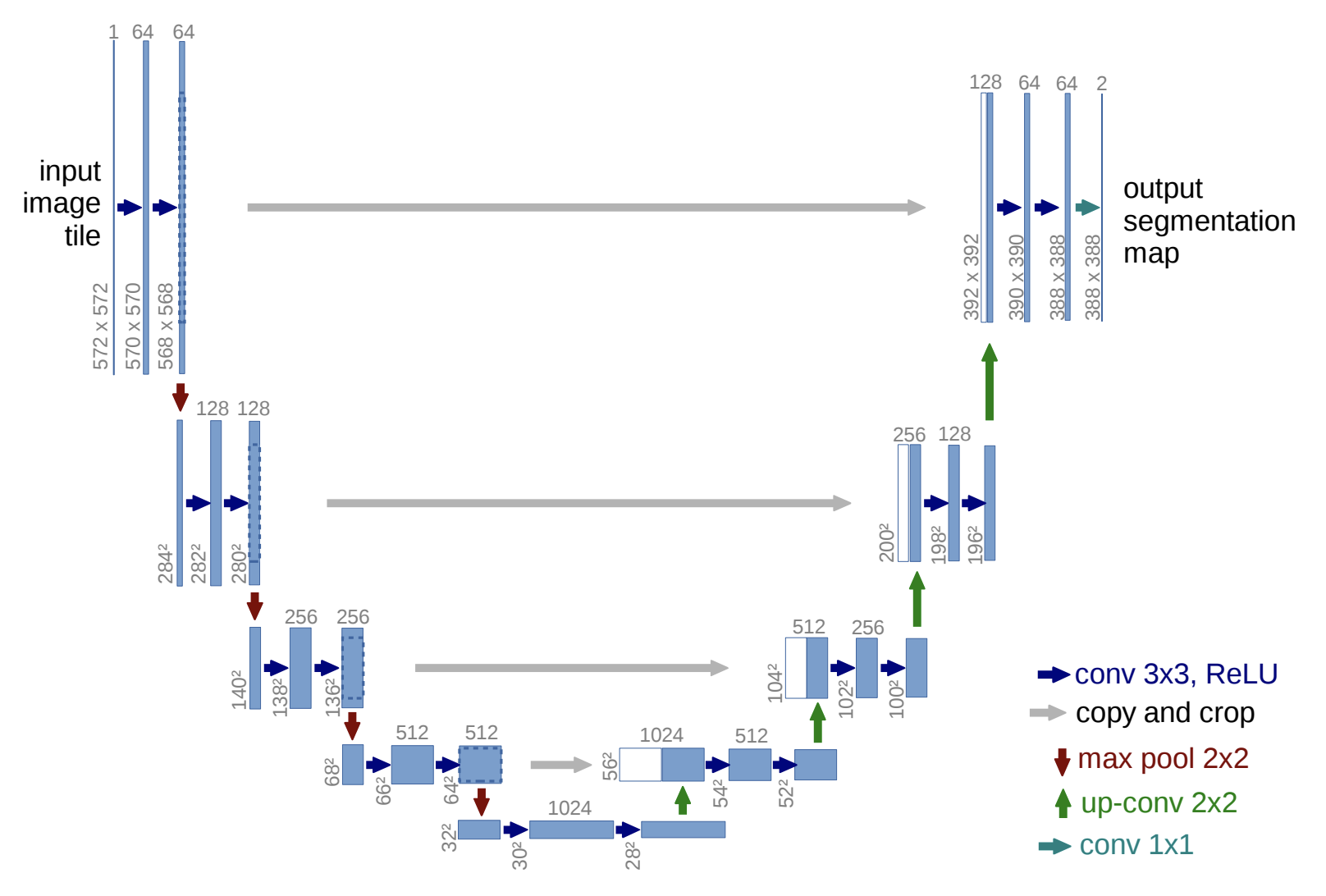 https://arxiv.org/abs/1505.04597
https://github.com/milesial/Pytorch-UNet
https://github.com/usuyama/pytorch-unet
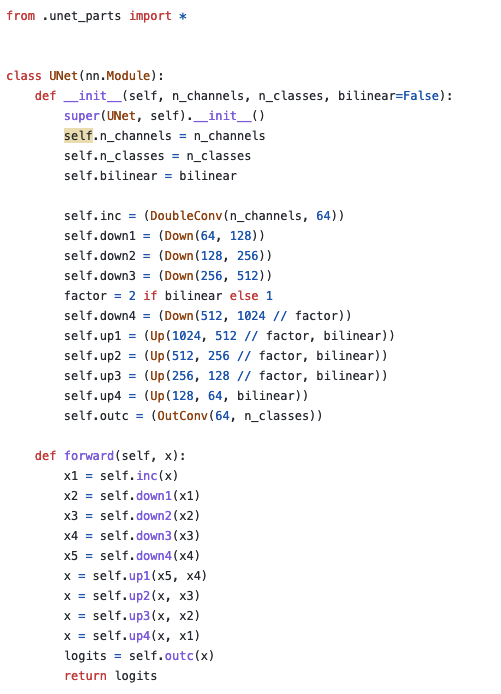 UNet in Pytorch
https://github.com/milesial/Pytorch-UNet/blob/master/unet/unet_model.py
Chair segmentation - Training
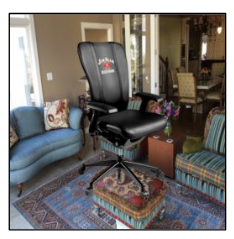 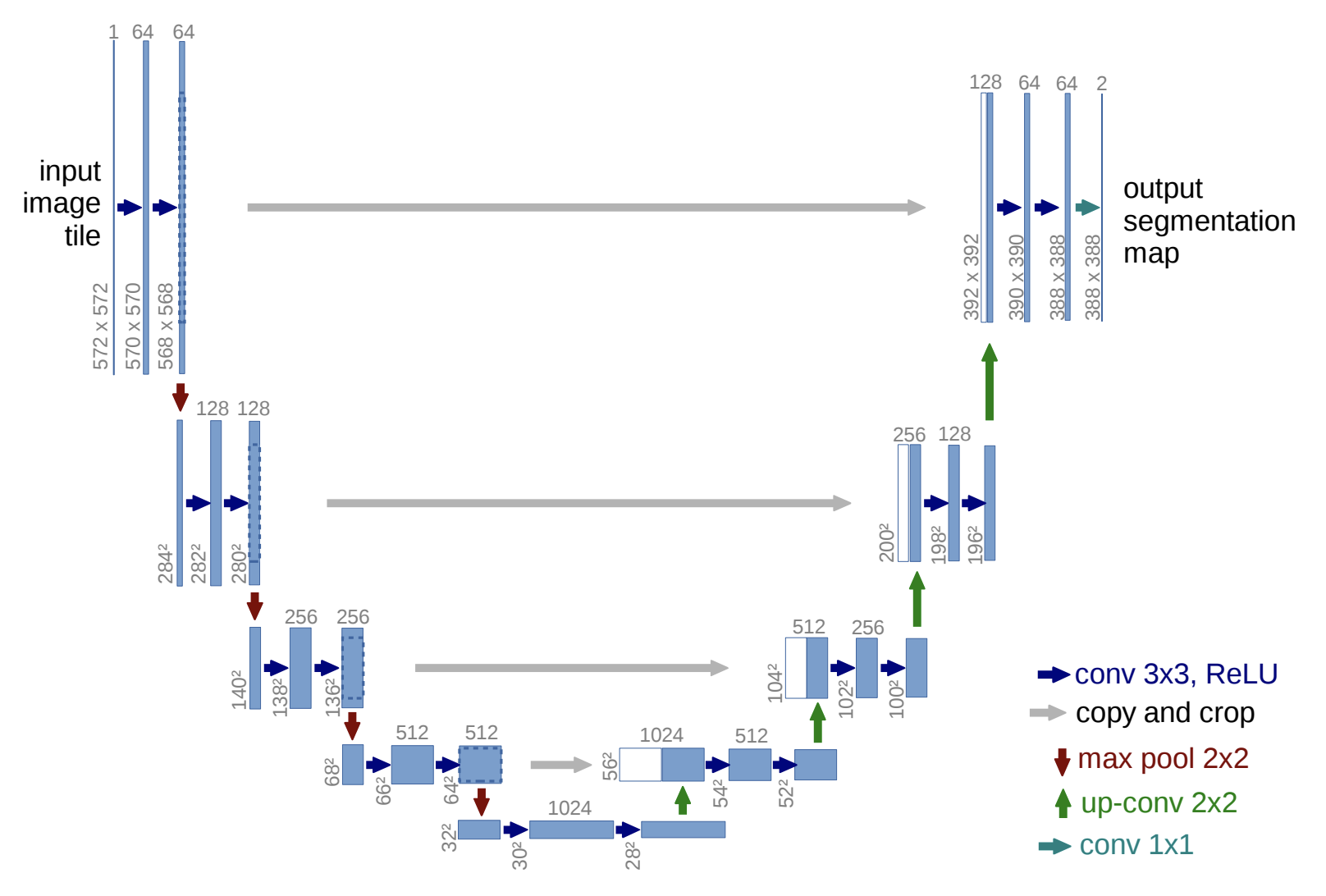 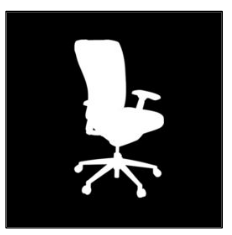 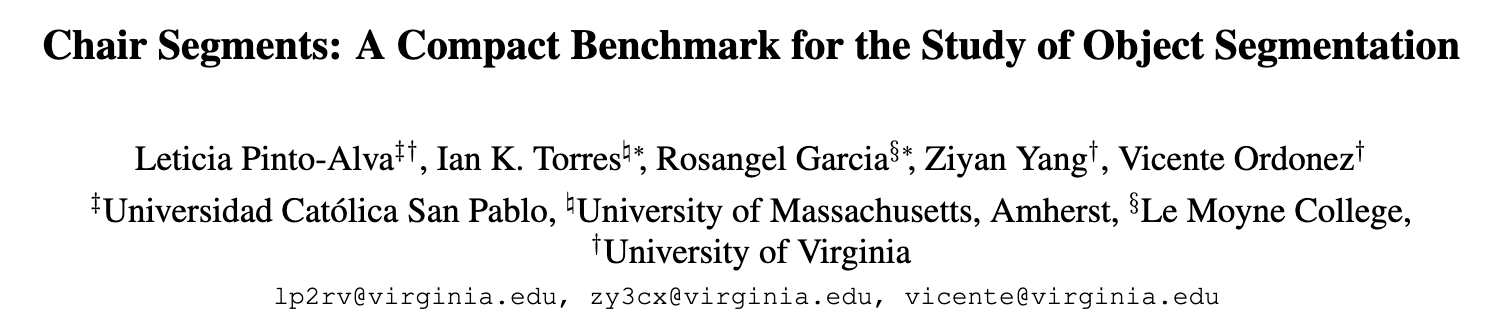 Chair segmentation - Prediction
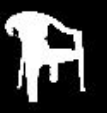 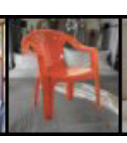 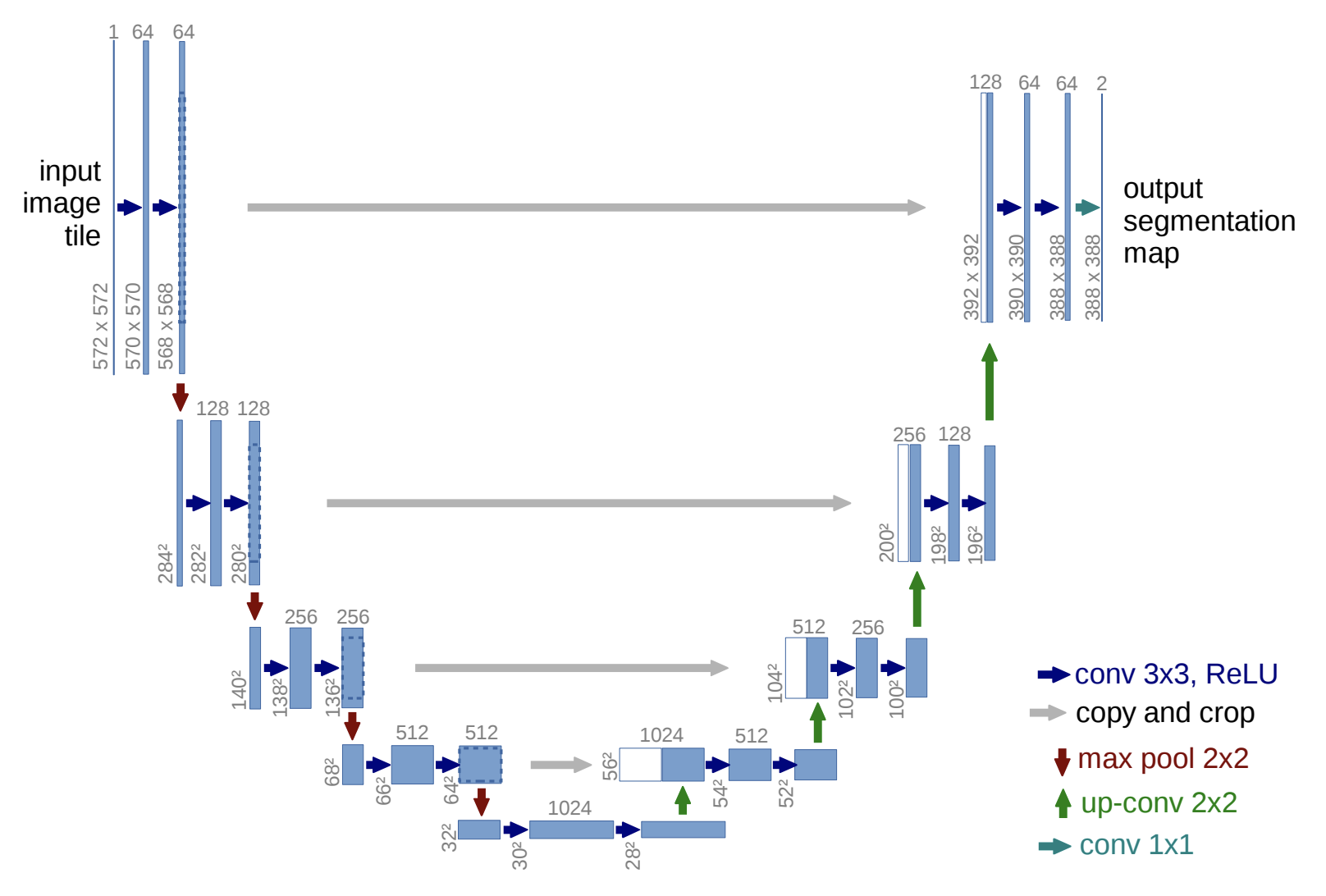 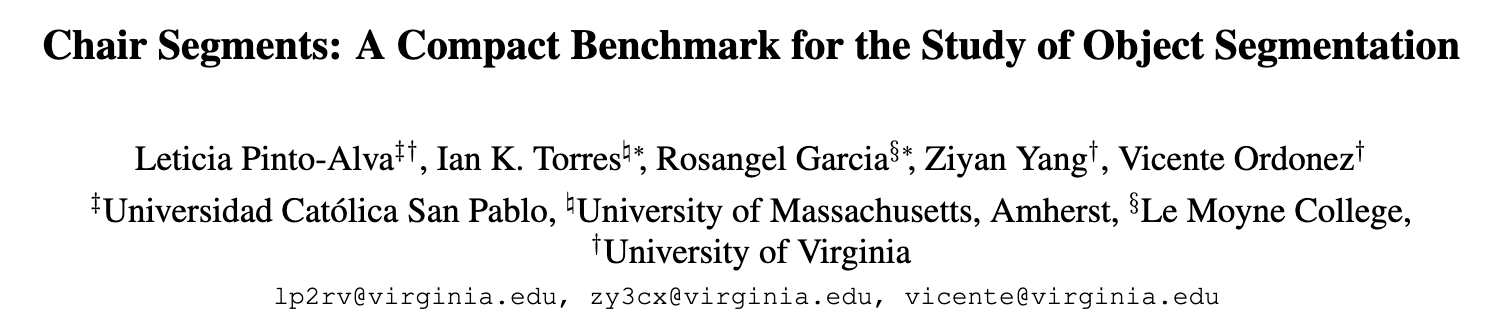 Bilinear Upsampling Layer
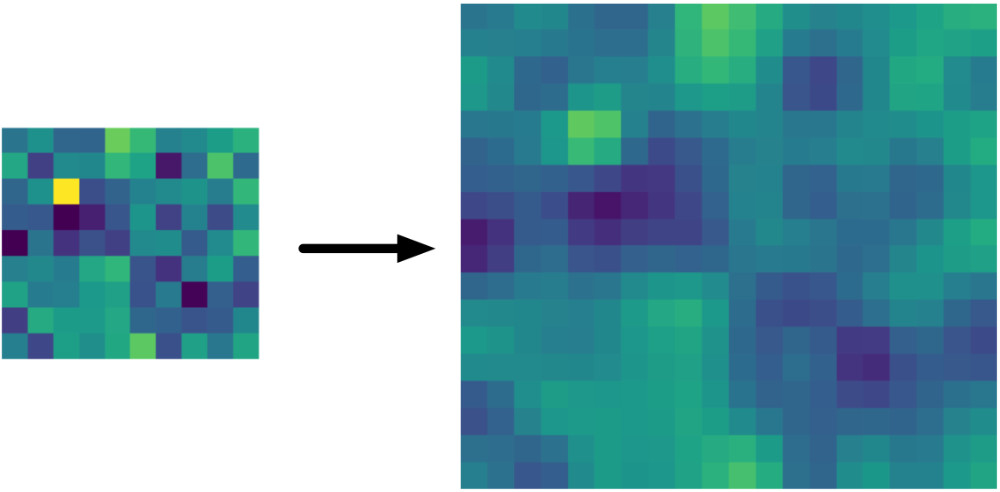 https://machinethink.net/blog/coreml-upsampling/
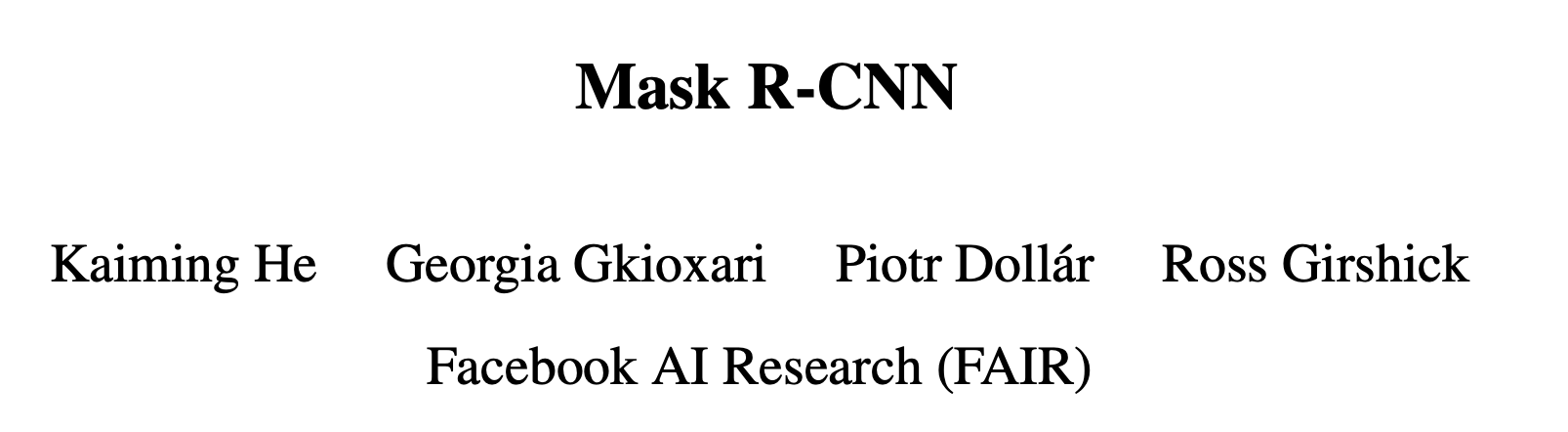 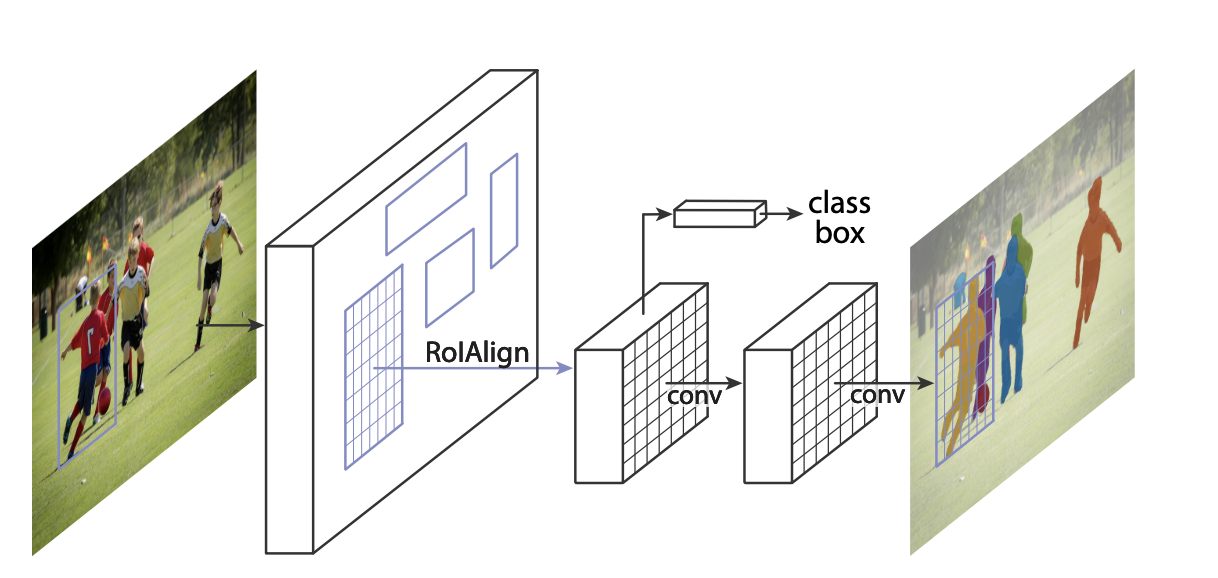 https://github.com/facebookresearch/detectron2
https://arxiv.org/abs/1703.06870
AutoEncoder Models (Downsample, Upsample)
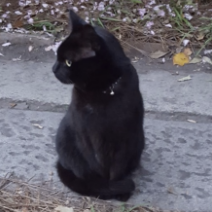 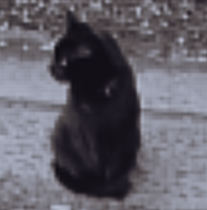 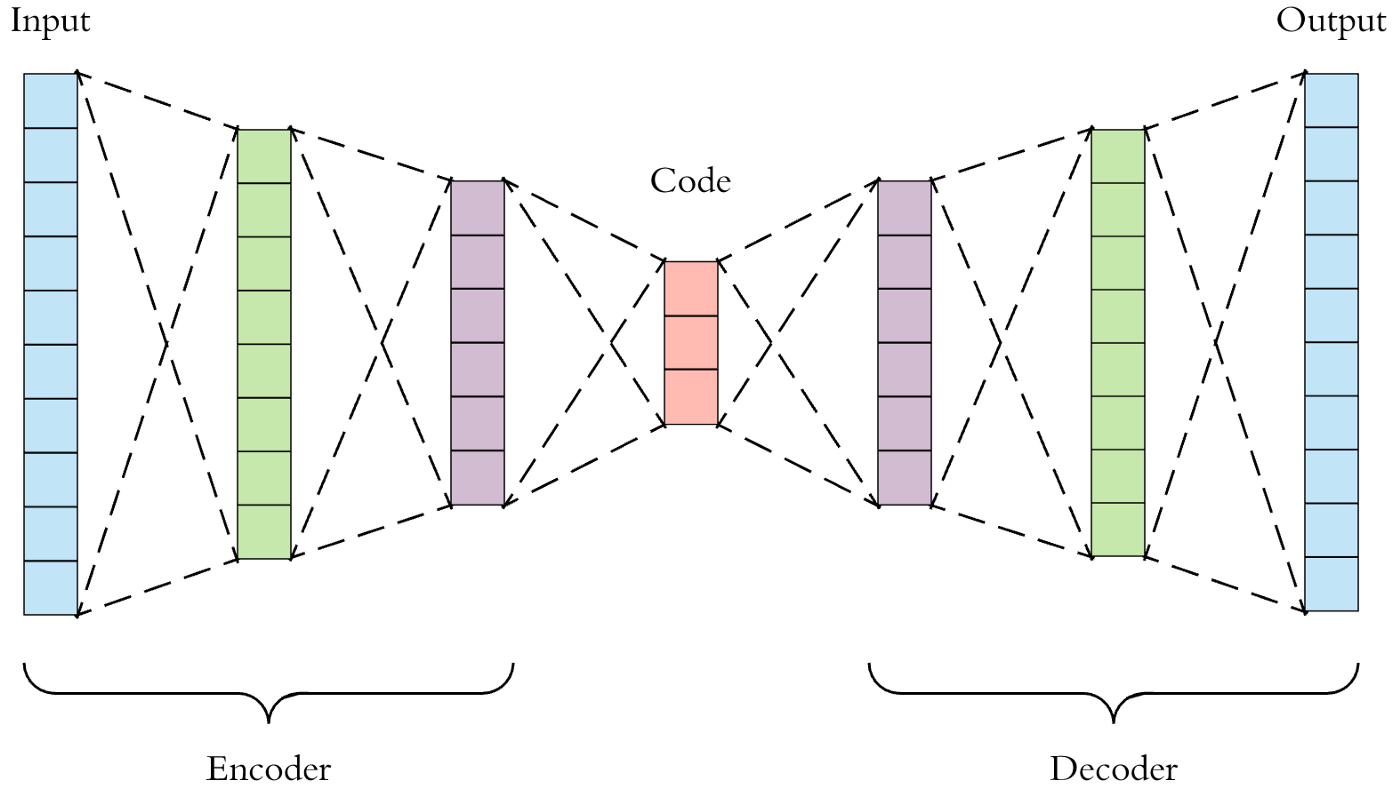 19
Variational AutoEncoders (VAE)
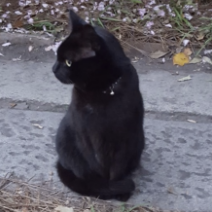 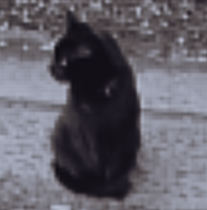 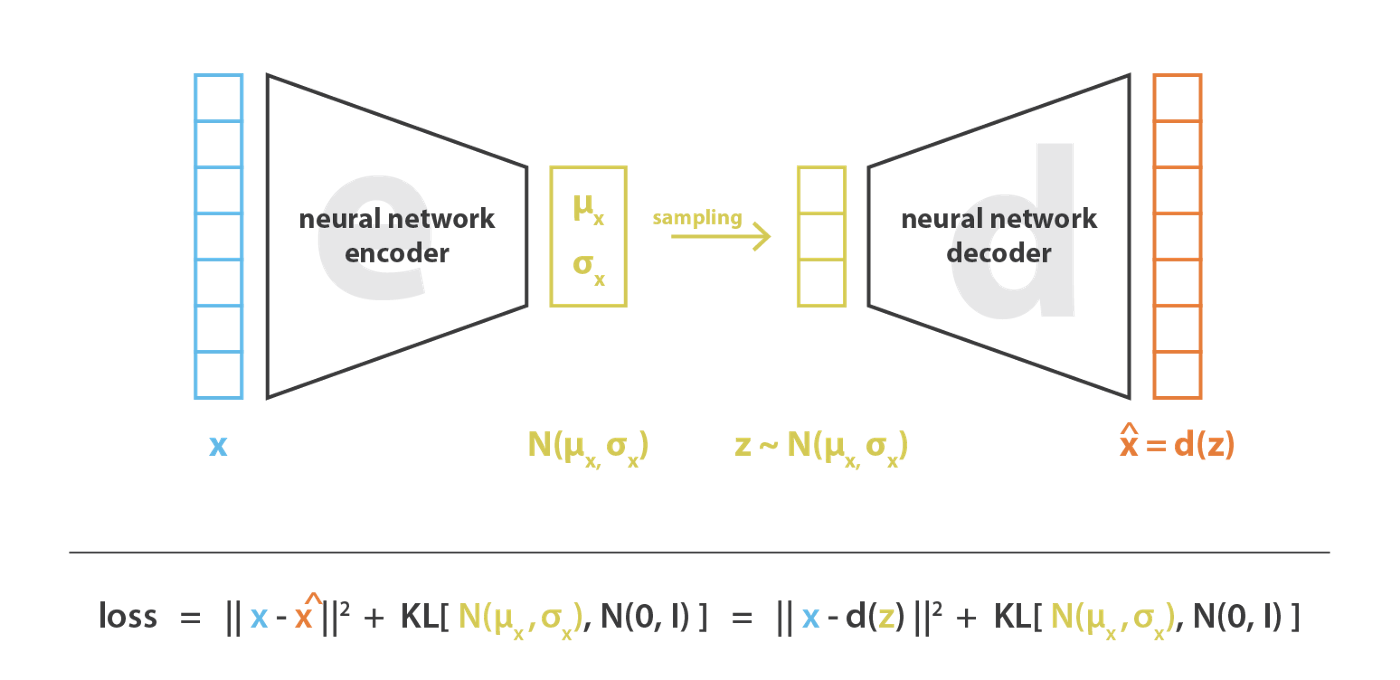 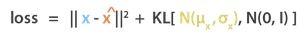 https://pytorch.org/docs/stable/generated/torch.normal.html
20
https://ai.stackexchange.com/questions/30176/are-mean-and-standard-deviation-in-variational-autoencoders-unique
Reparameterization “trick”
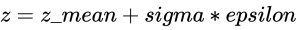 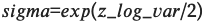 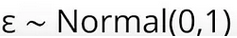 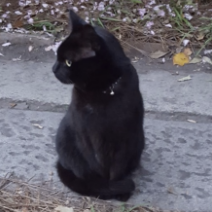 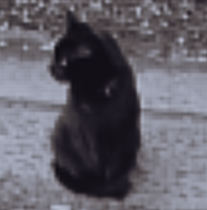 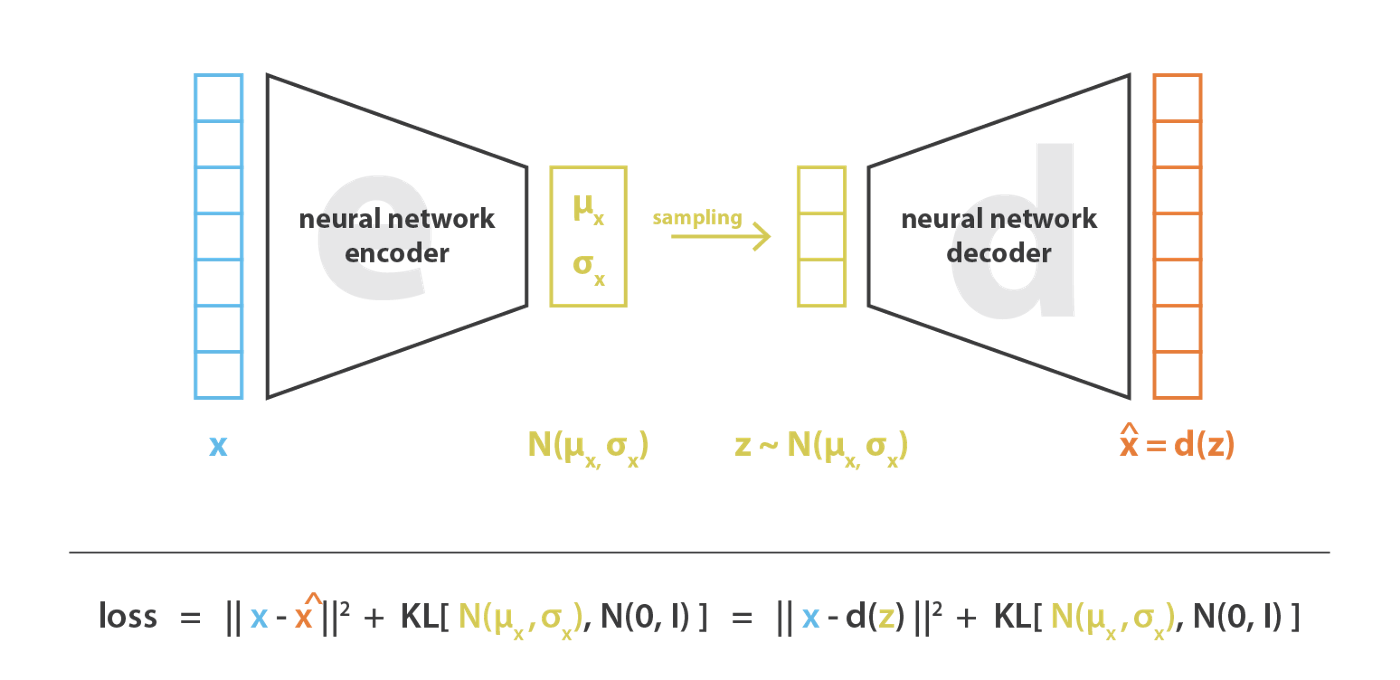 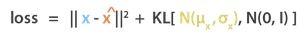 https://pytorch.org/docs/stable/generated/torch.normal.html
21
https://ai.stackexchange.com/questions/30176/are-mean-and-standard-deviation-in-variational-autoencoders-unique
Kullback-Leibler Divergence
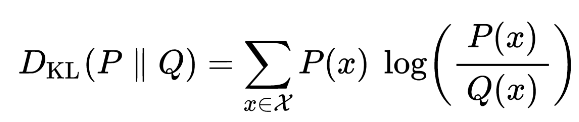 22
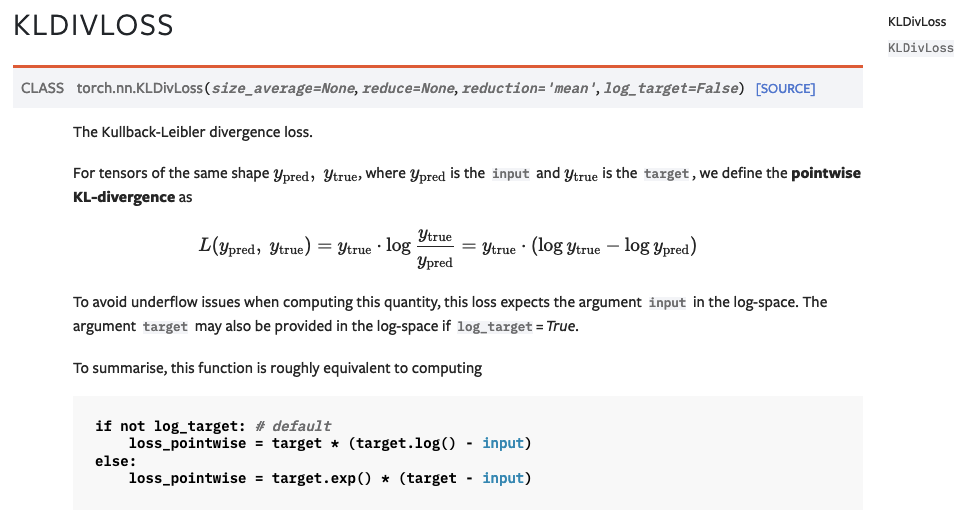 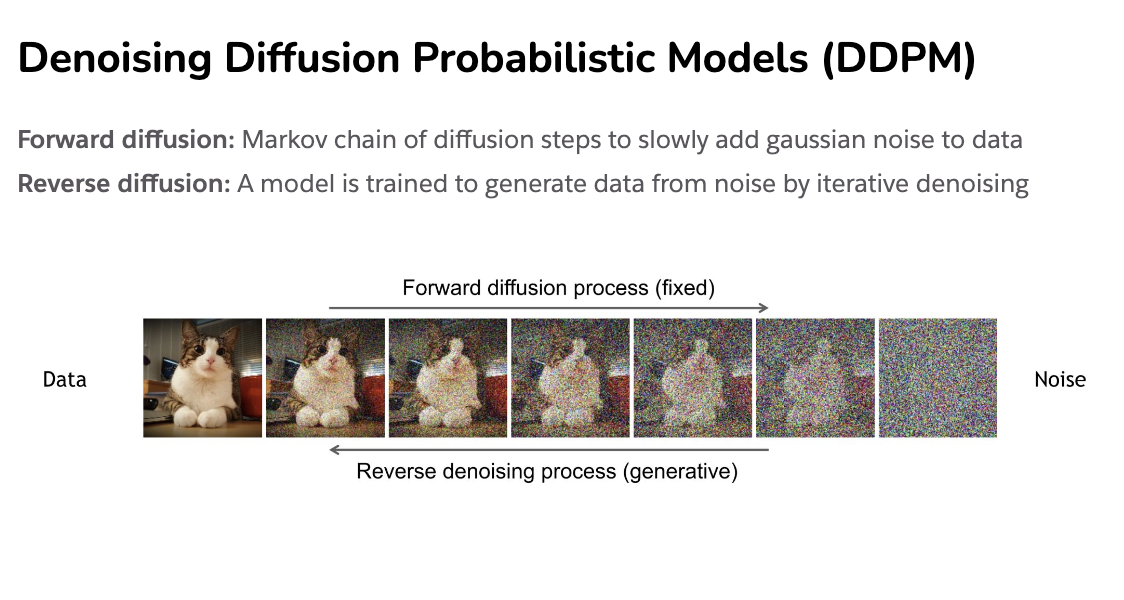 Diffusion Process
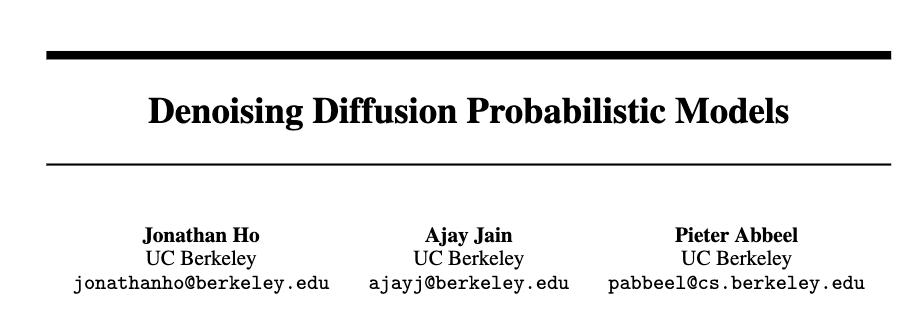 https://cvpr2022-tutorial-diffusion-models.github.io/
24
Slides compiled by my student Aman Shrivastava
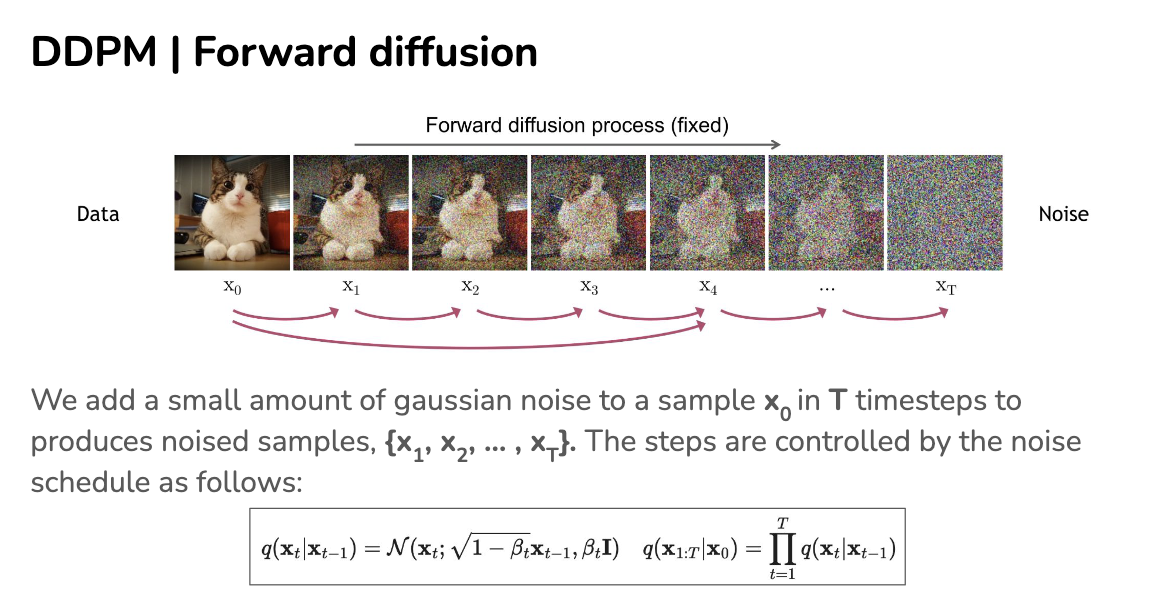 25
https://cvpr2022-tutorial-diffusion-models.github.io/
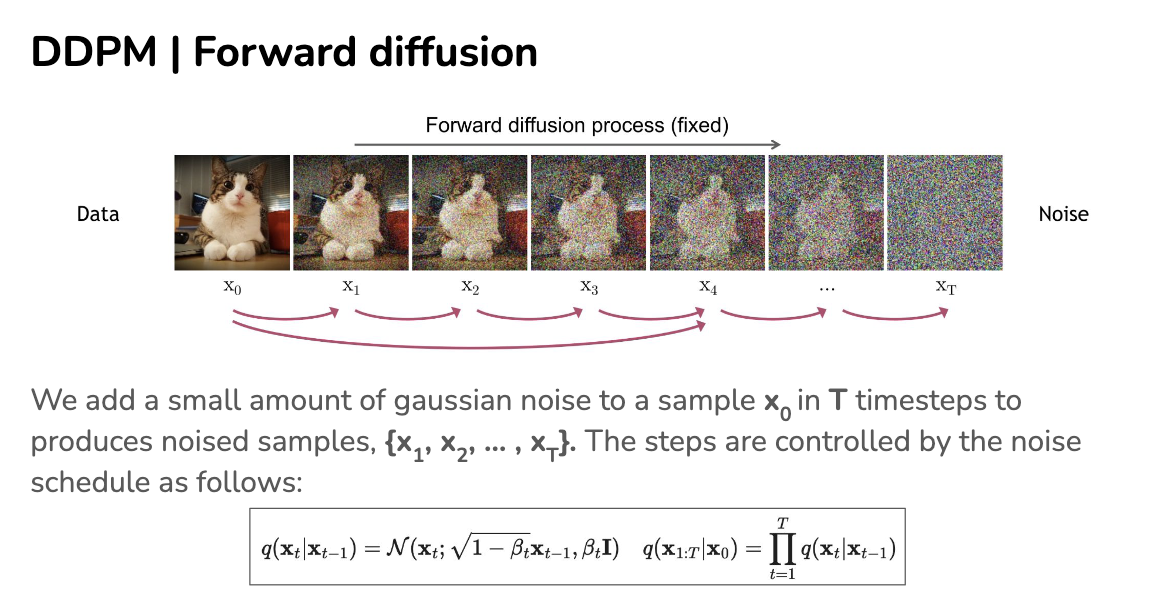 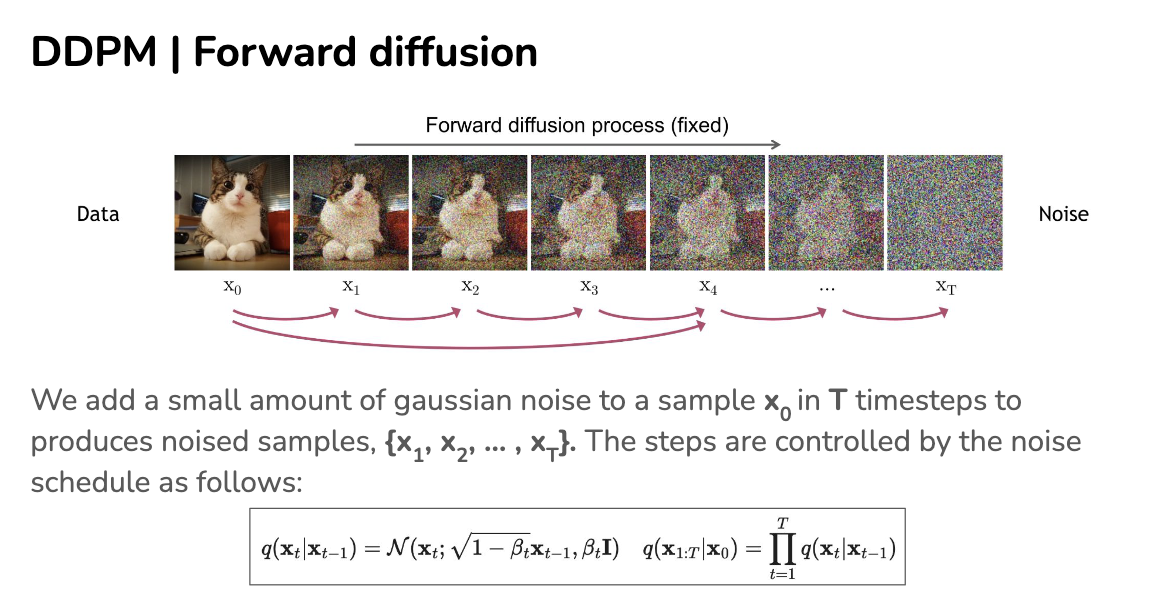 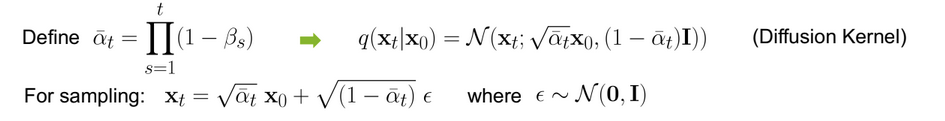 26
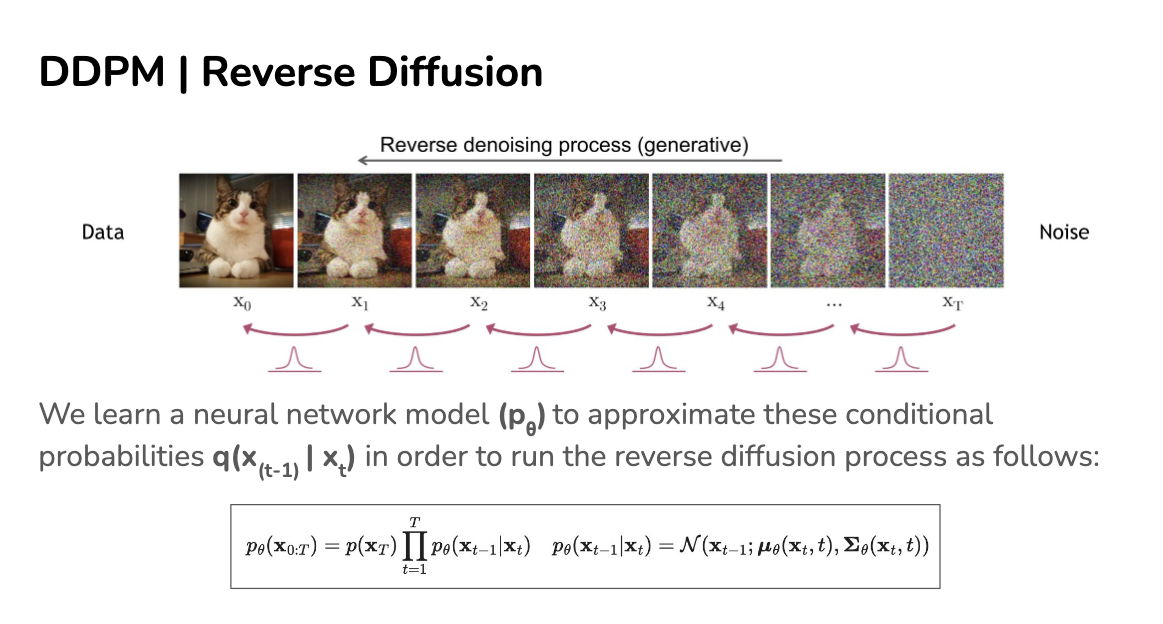 27
https://cvpr2022-tutorial-diffusion-models.github.io/
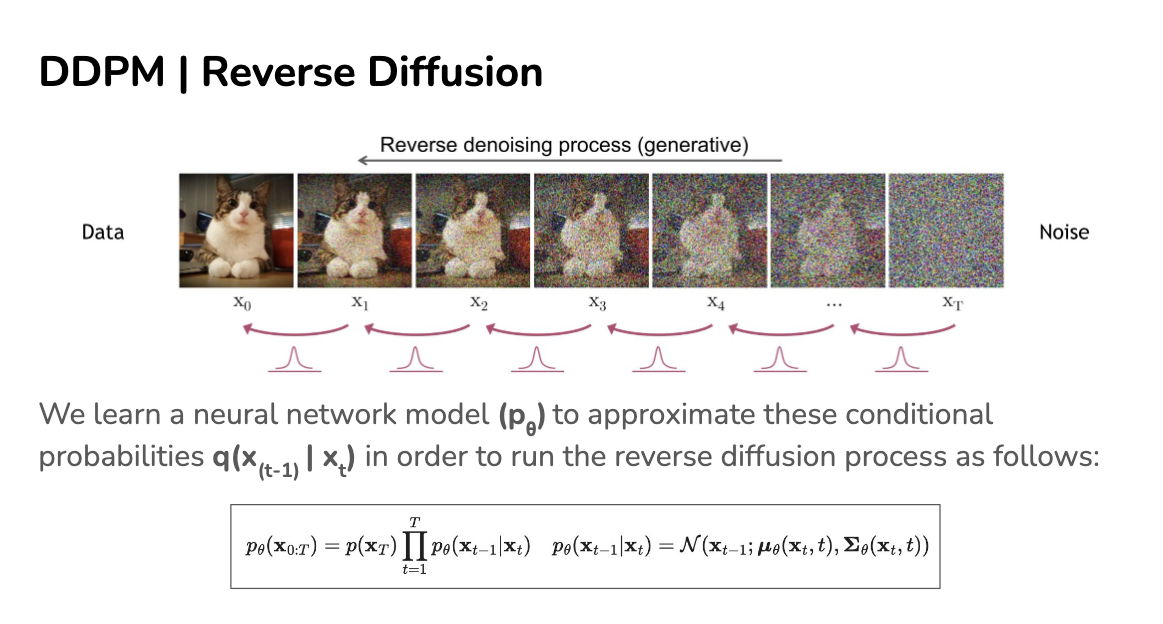 28
https://cvpr2022-tutorial-diffusion-models.github.io/
How do we train?
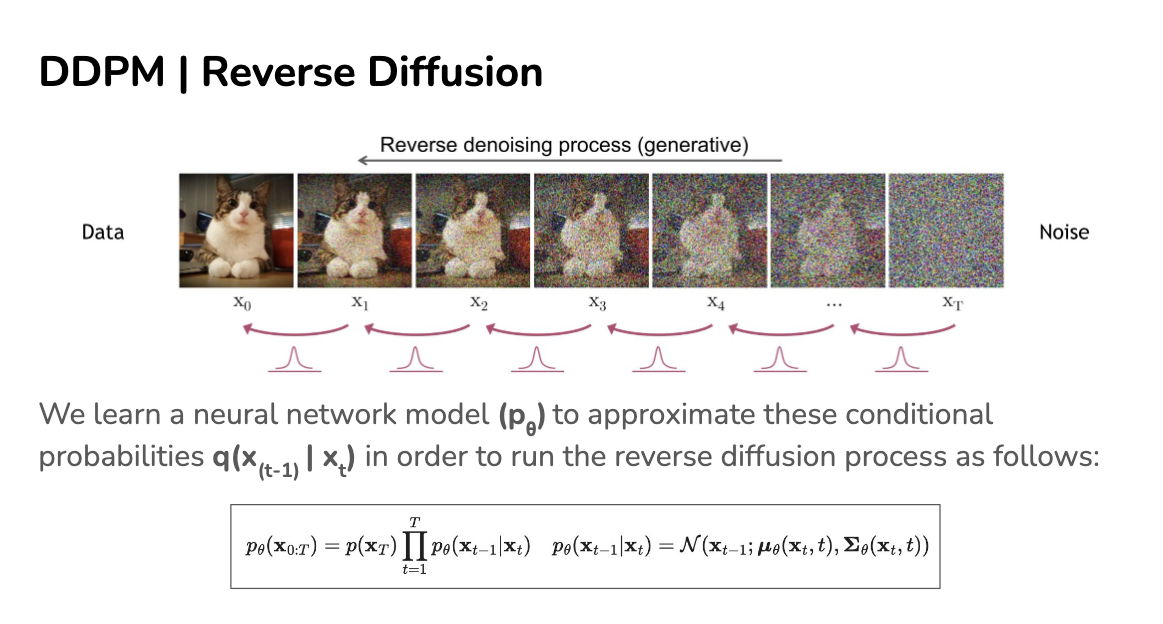 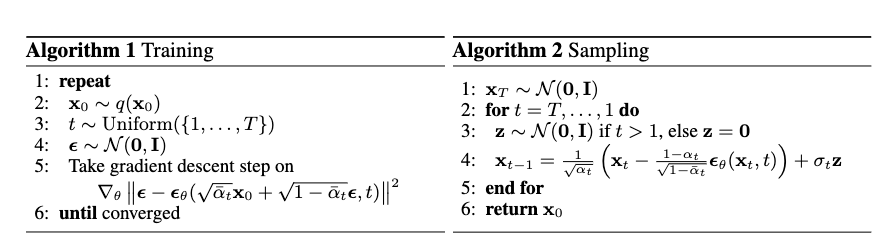 29
https://cvpr2022-tutorial-diffusion-models.github.io/
Unet to model transition
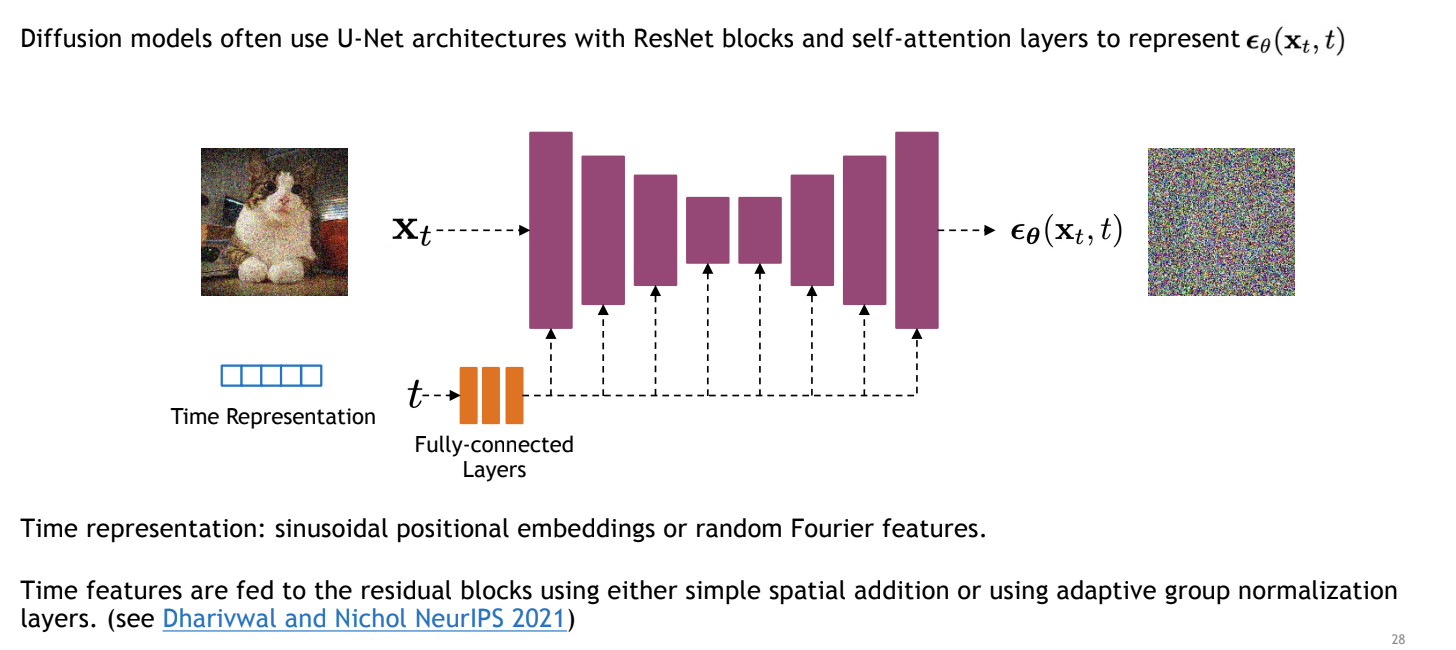 30
https://cvpr2022-tutorial-diffusion-models.github.io/
How do we train?
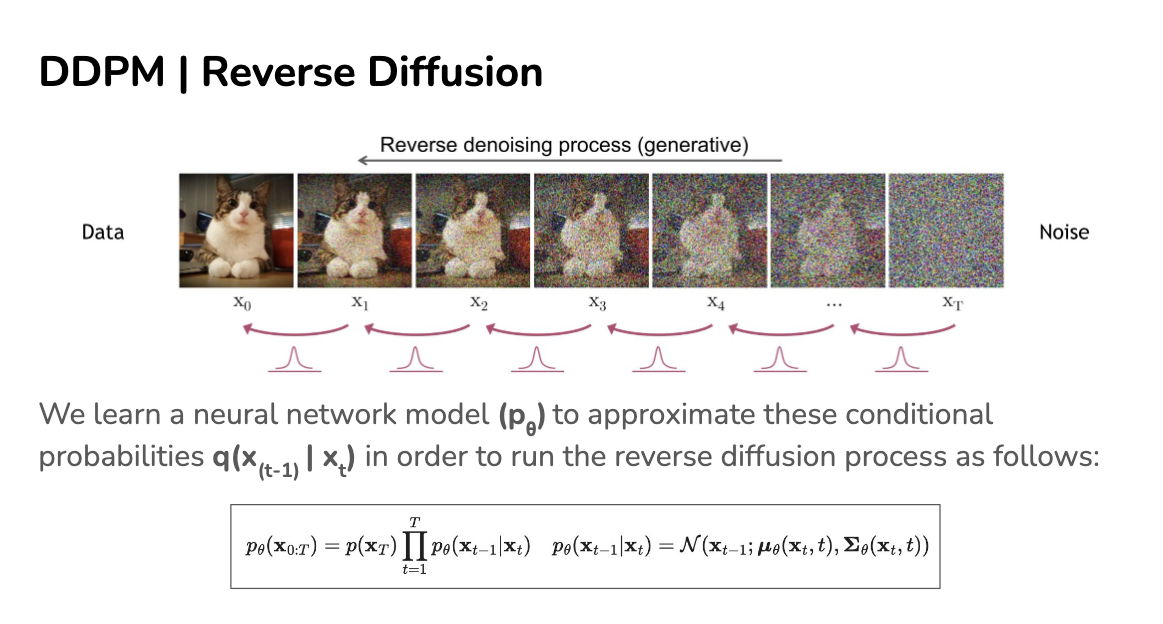 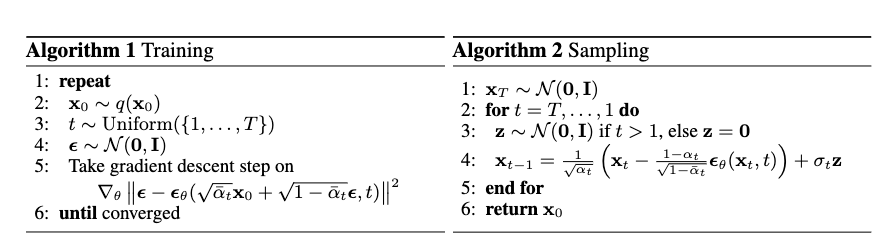 31
https://cvpr2022-tutorial-diffusion-models.github.io/
How do we train?
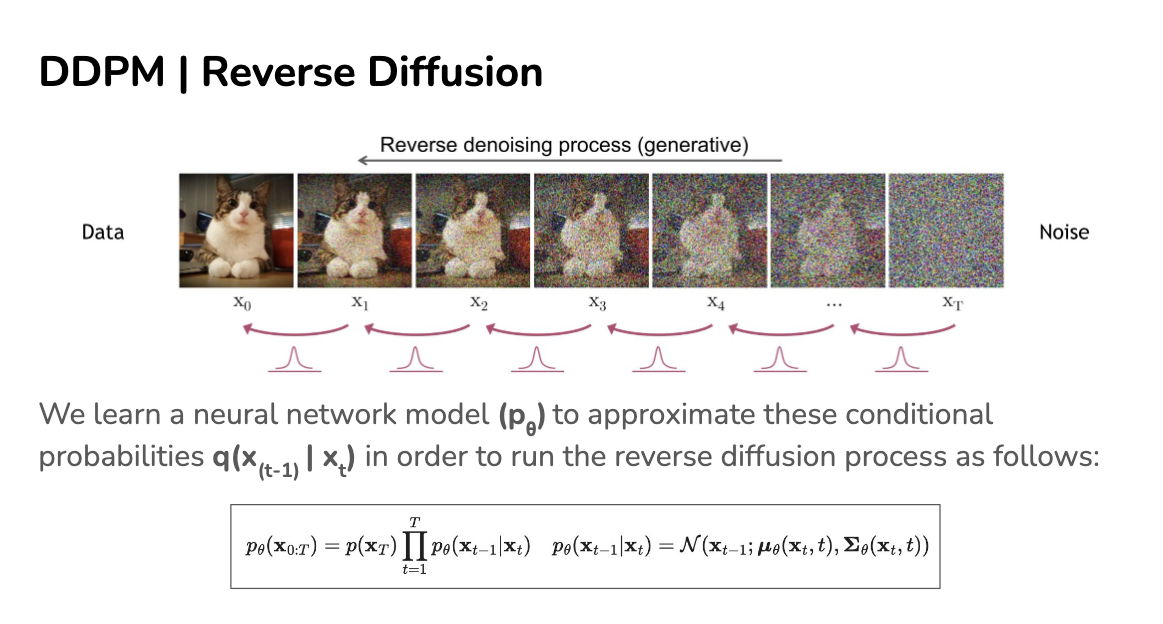 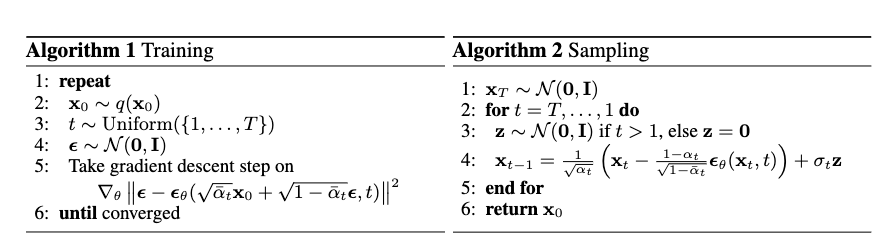 32
https://cvpr2022-tutorial-diffusion-models.github.io/
Imagen by Google
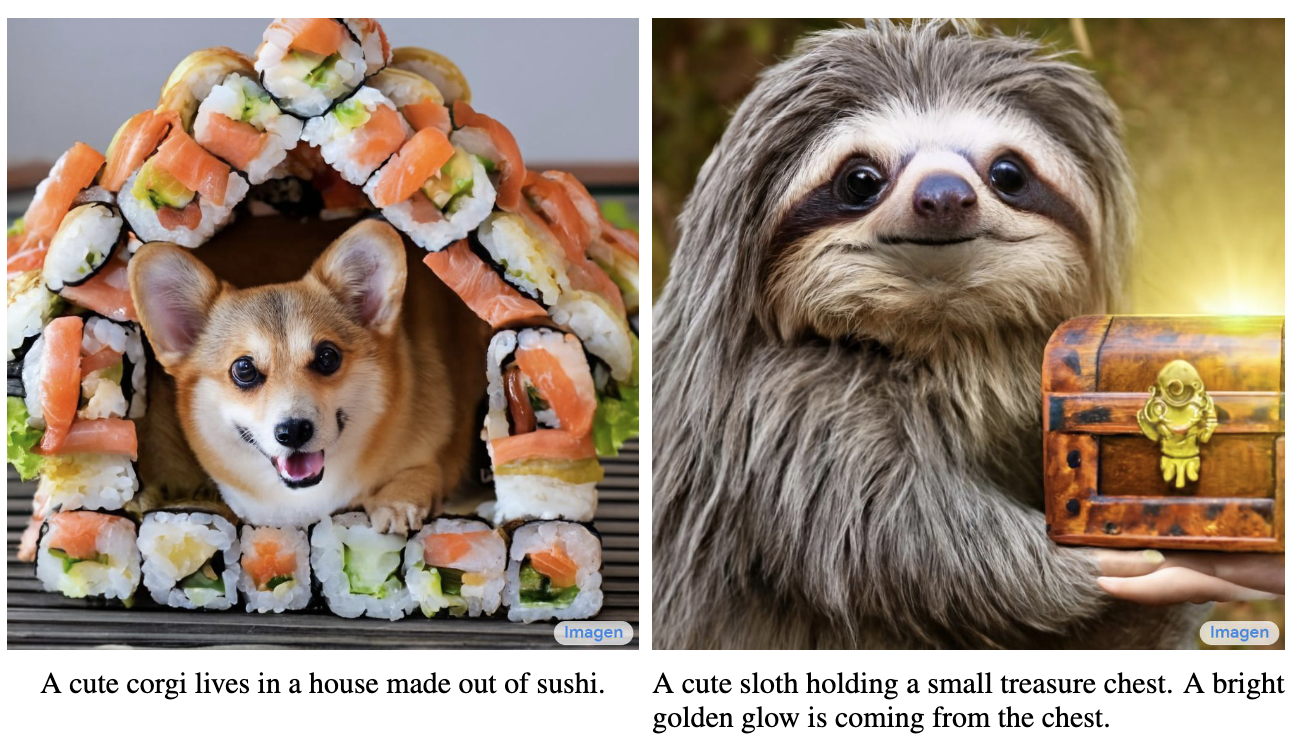 33
Imagen by Google
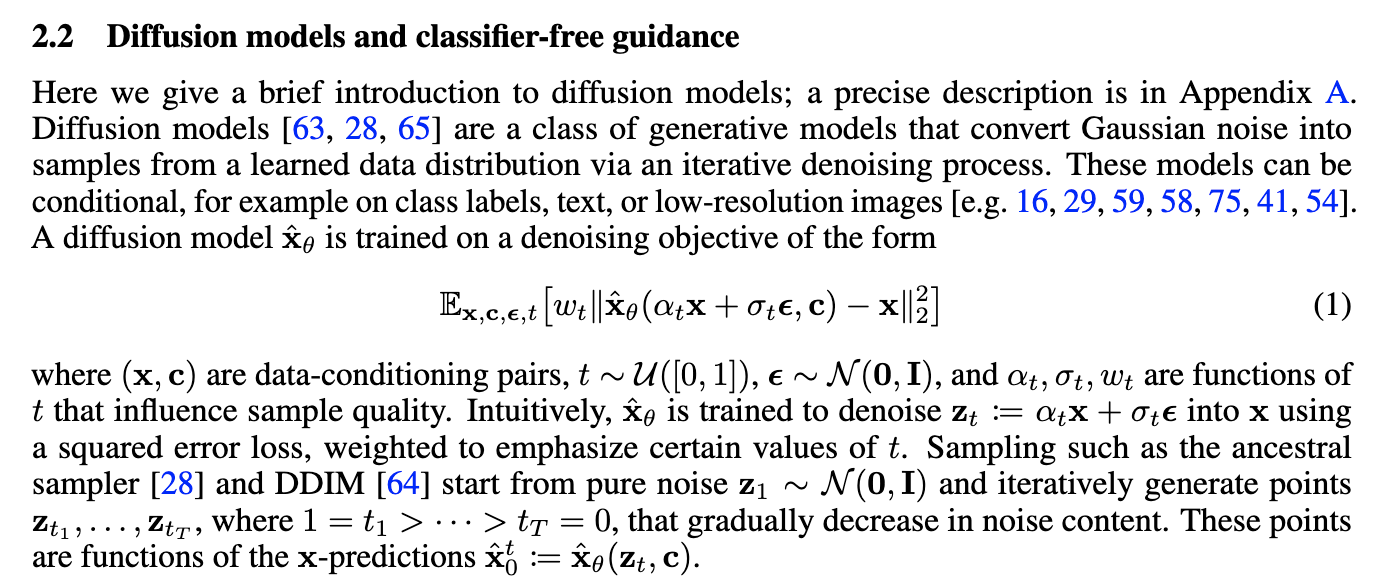 https://arxiv.org/pdf/2205.11487.pdf
34
35
Questions